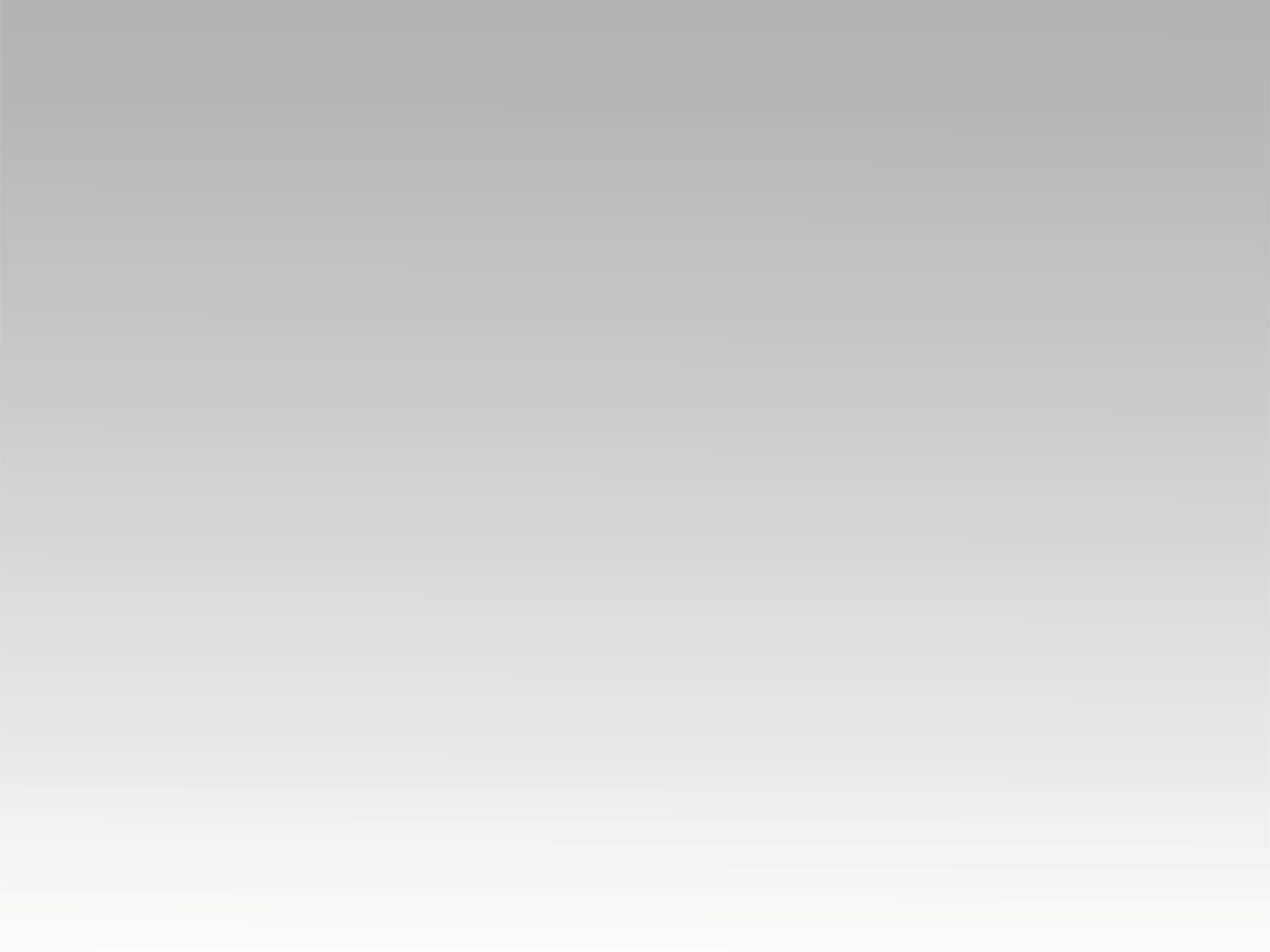 تـرنيــمة
كسرت سهام العدو
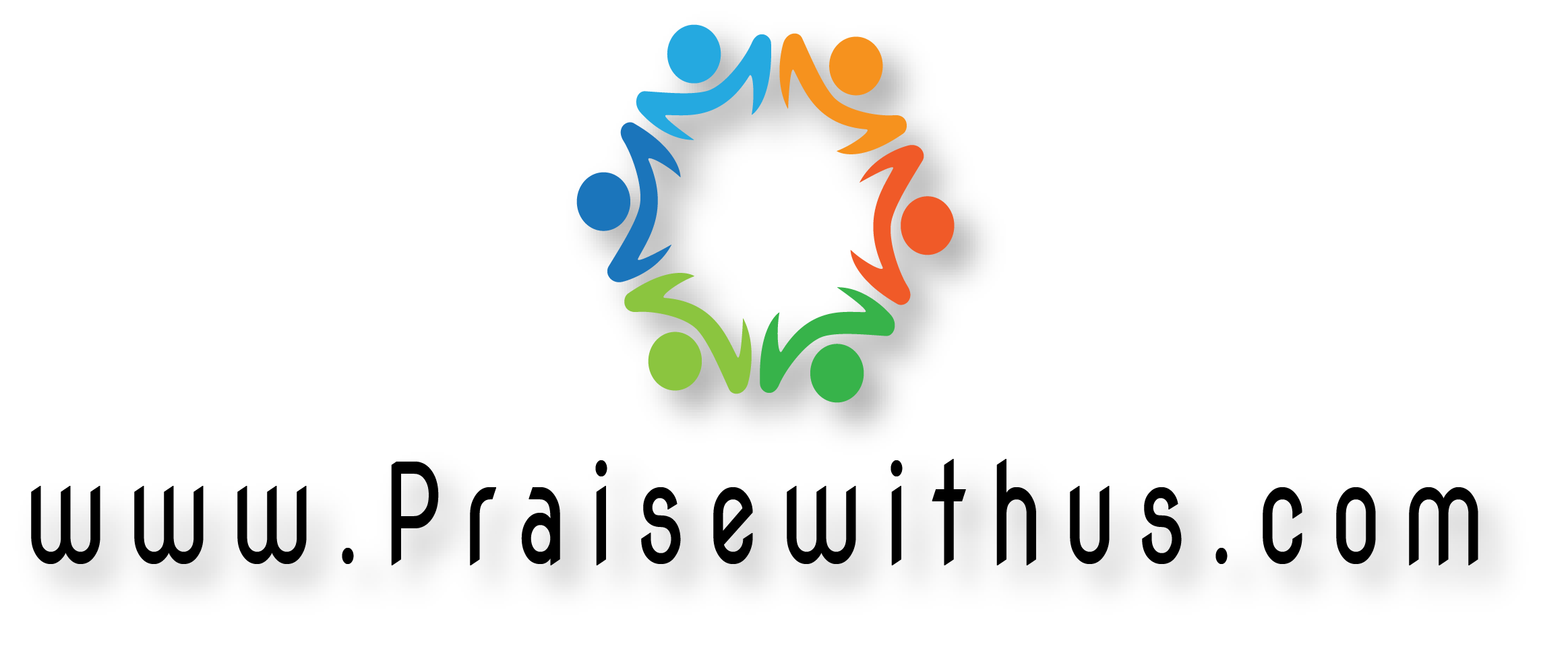 1- 
كسرت سهام العدو 
عظمت الانتصاردسنا كل قواته 
شكراً لك يا بار
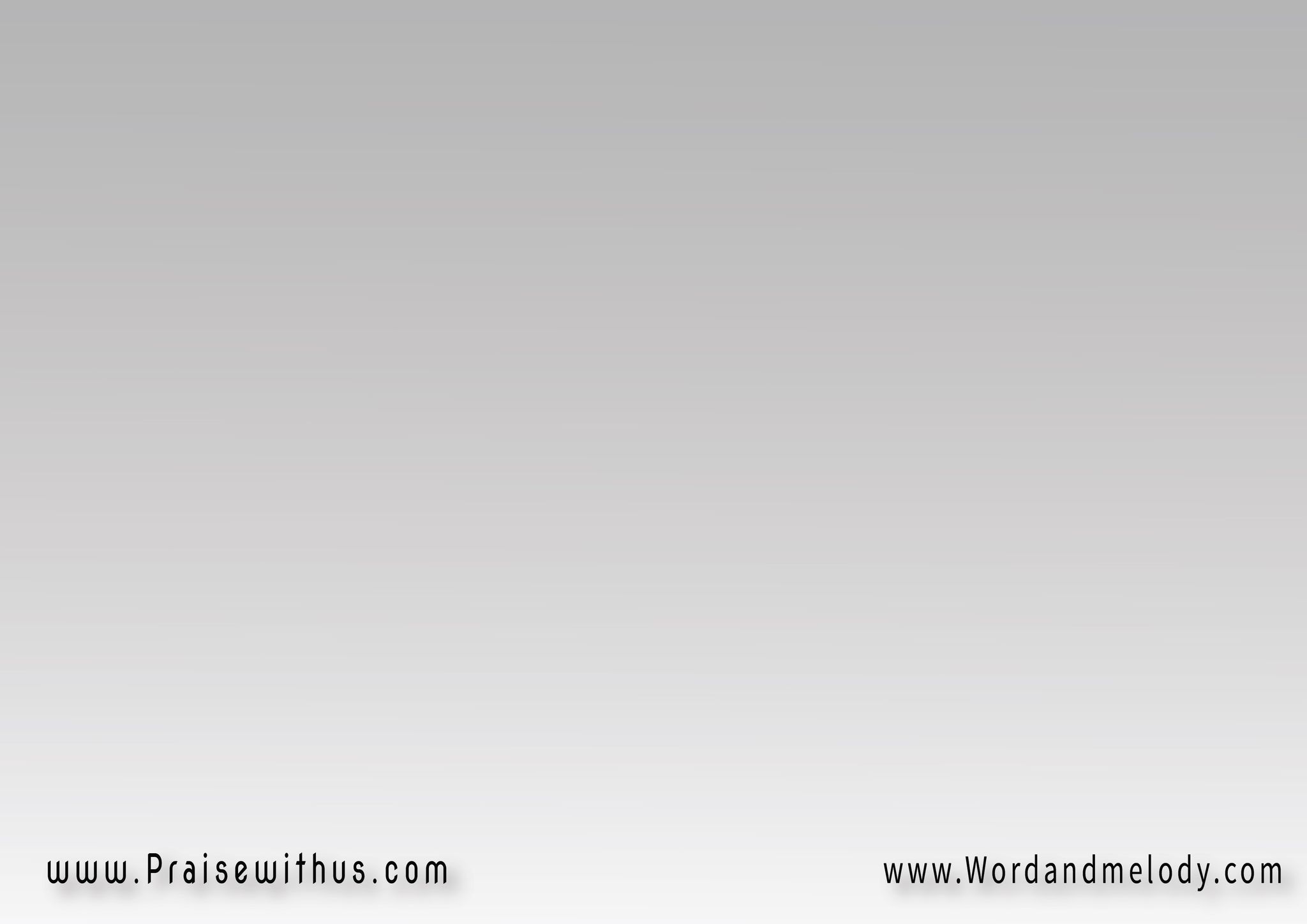 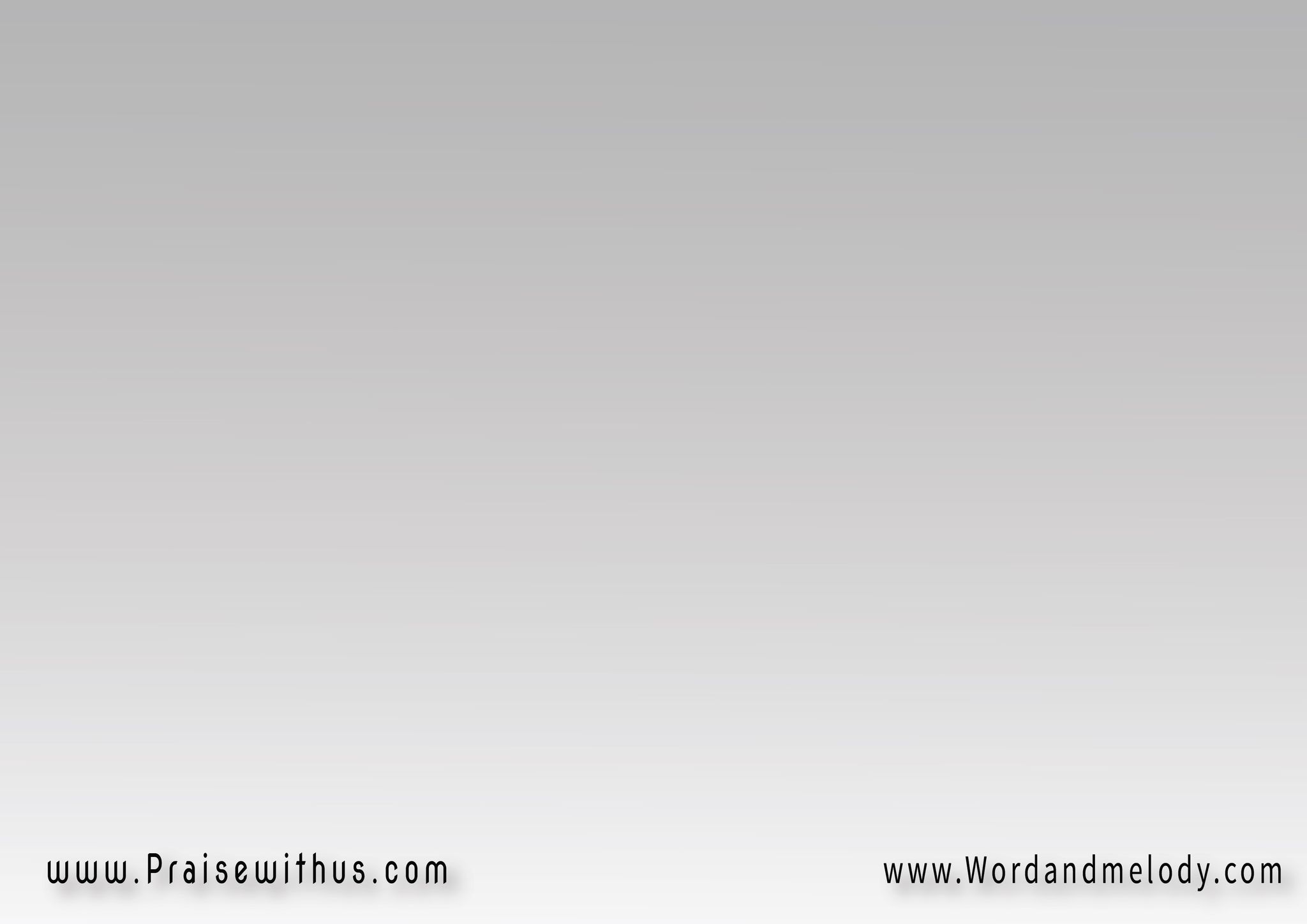 على حساب الدم 
وقوة الصليبلا نخشى لا نهتم 
ملجأنا الحبيب
2- 
يا هنانا بالبنوة 
أطلقتنا أحراروالضعف أصبح قوهوالأصغر صار جبار
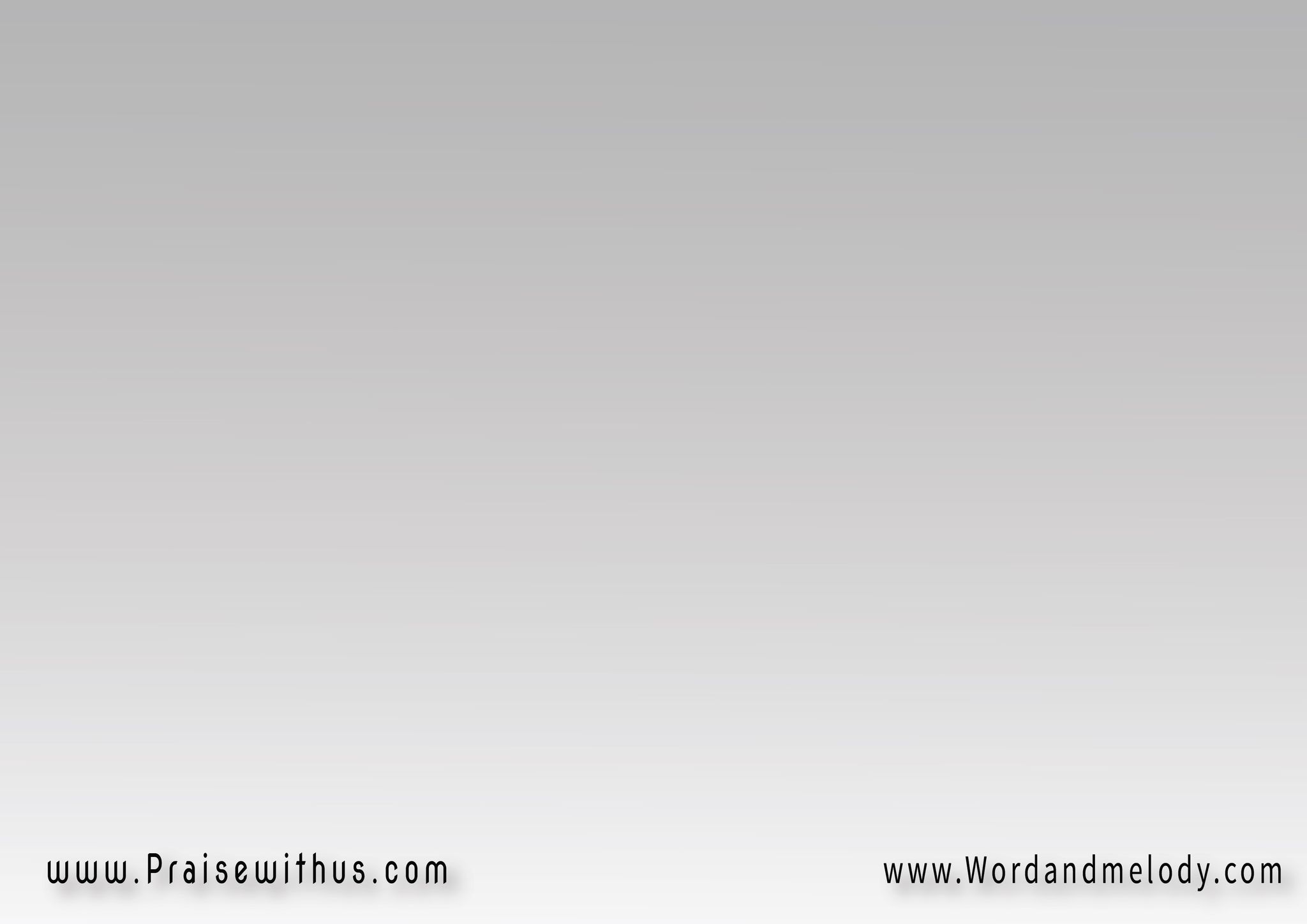 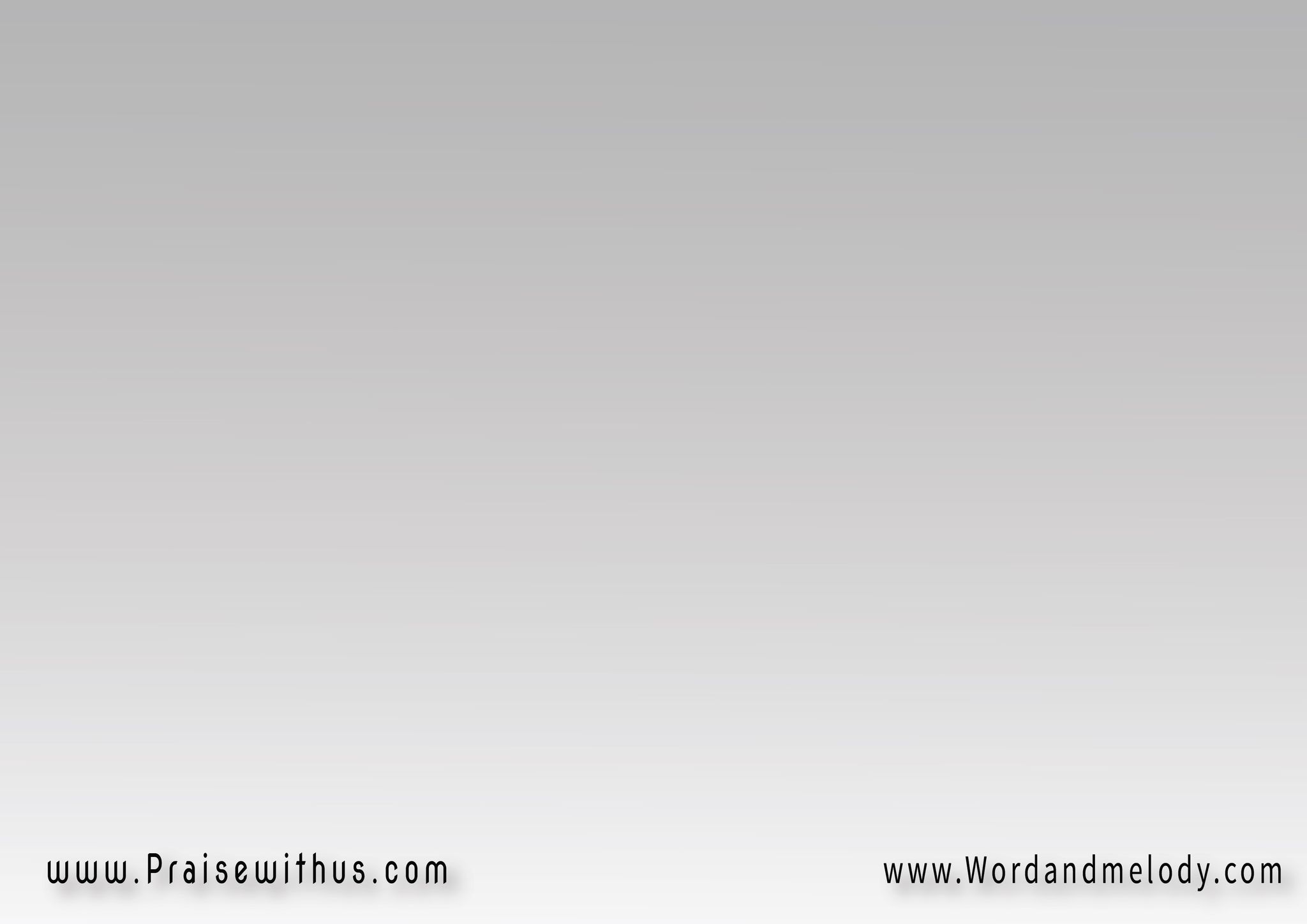 على حساب الدم 
وقوة الصليبلا نخشى لا نهتم 
ملجأنا الحبيب
3- 
كَ جيشٍ بِ ألويةلنا سلاح الروحقوتنا علوية من 
قوة المجروح
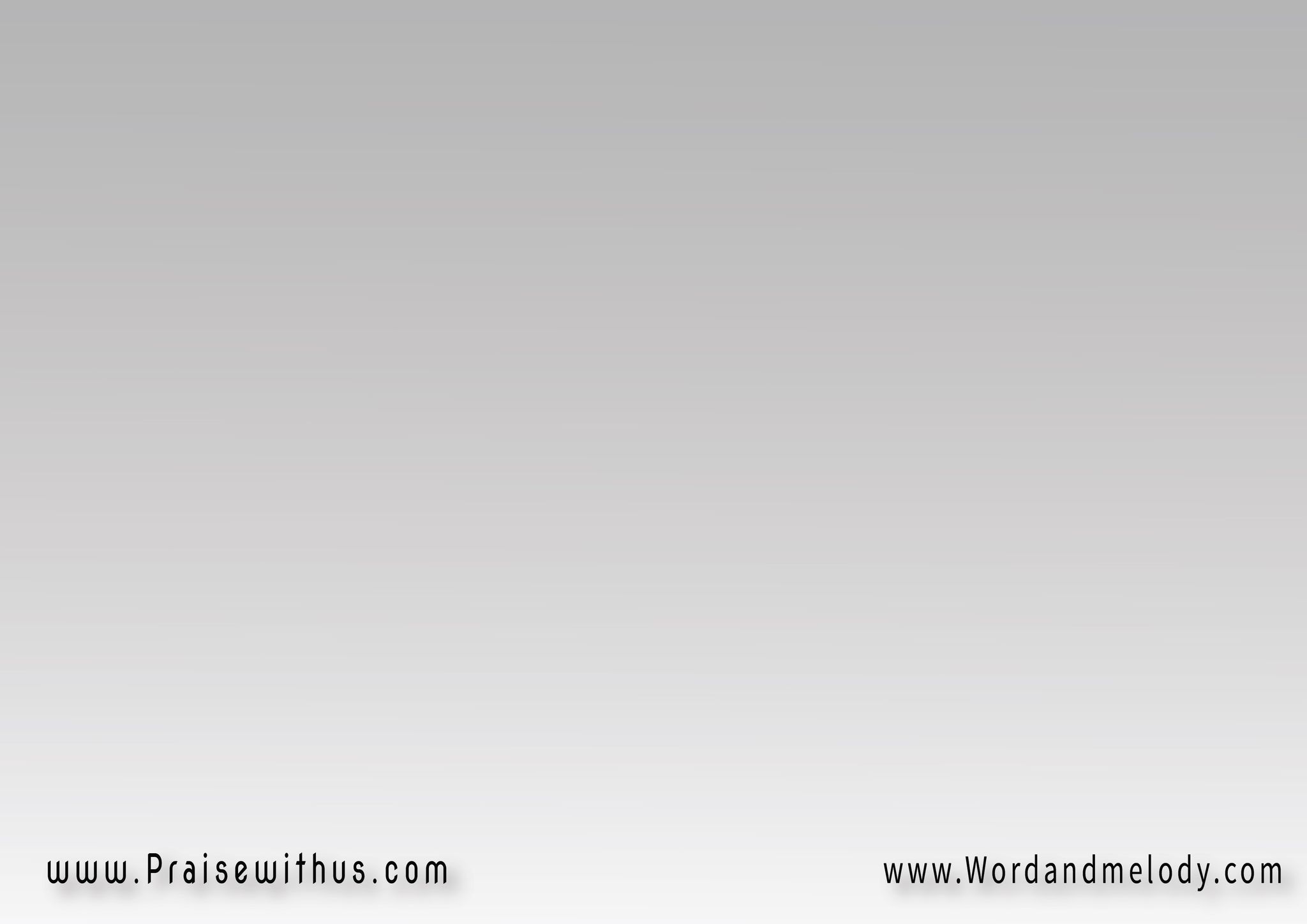 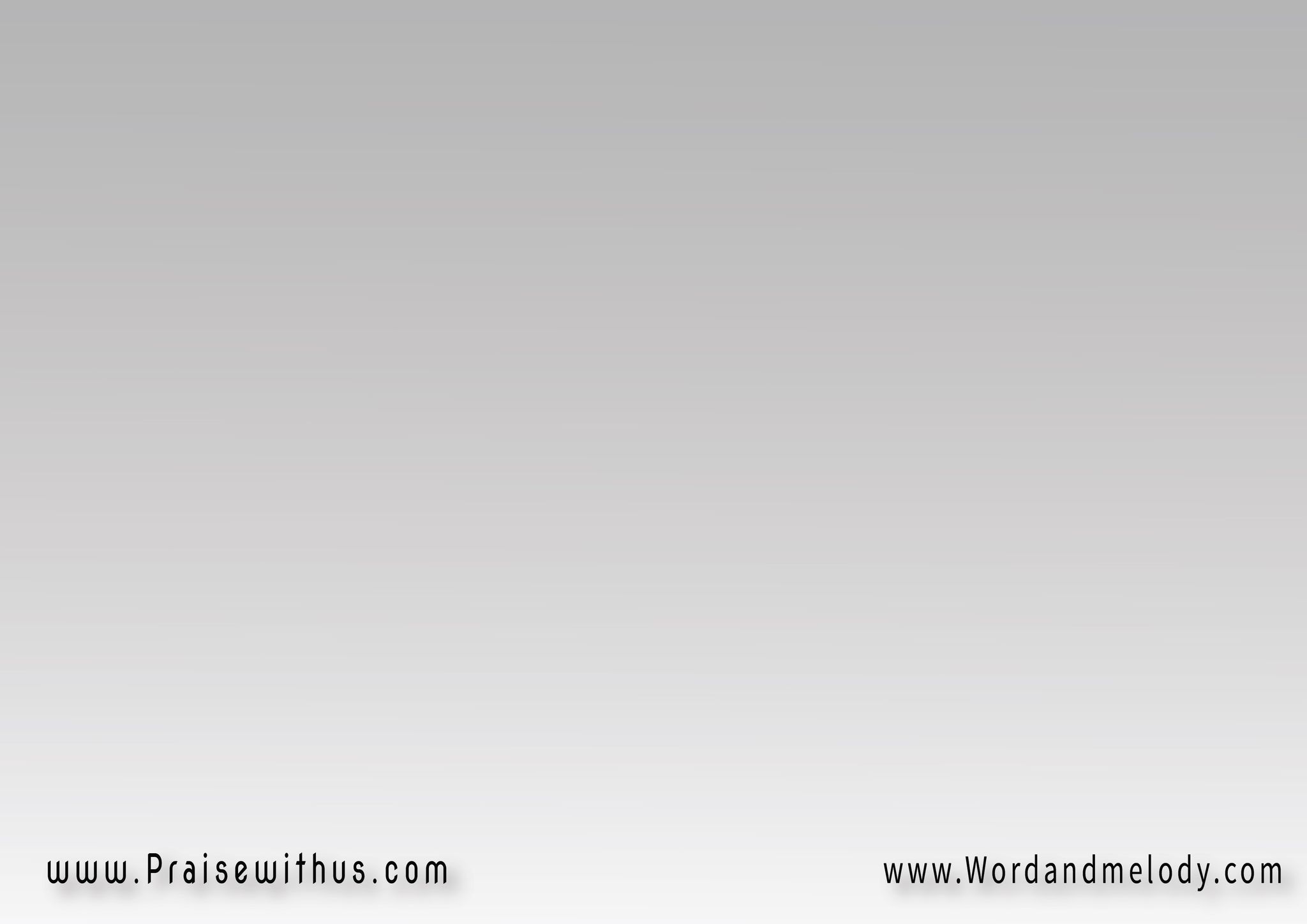 على حساب الدم 
وقوة الصليبلا نخشى لا نهتم 
ملجأنا الحبيب
4- 
محبة أبدية 
مظلة في الطريقيروينا في البرية 
صوت عذب رقيق
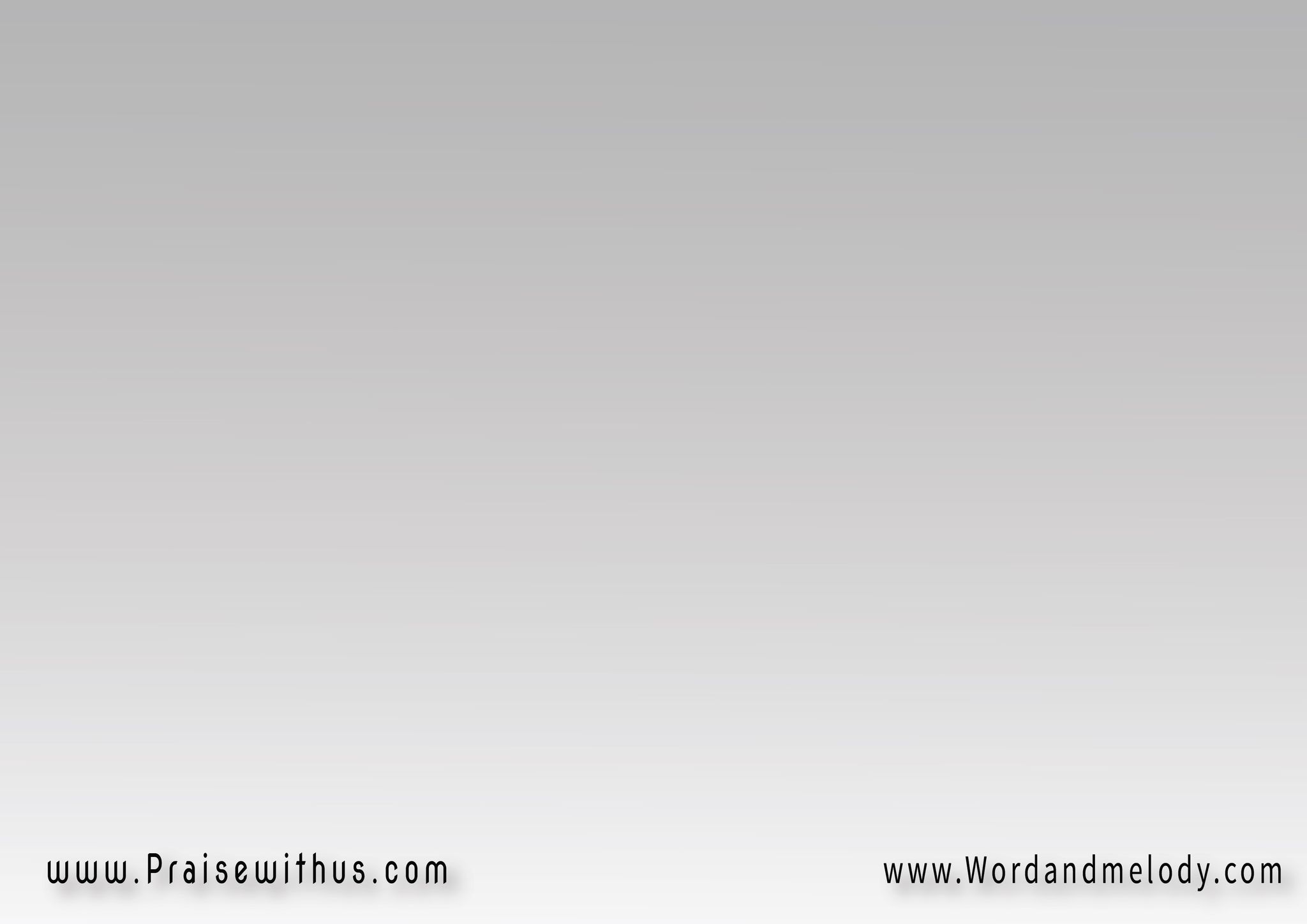 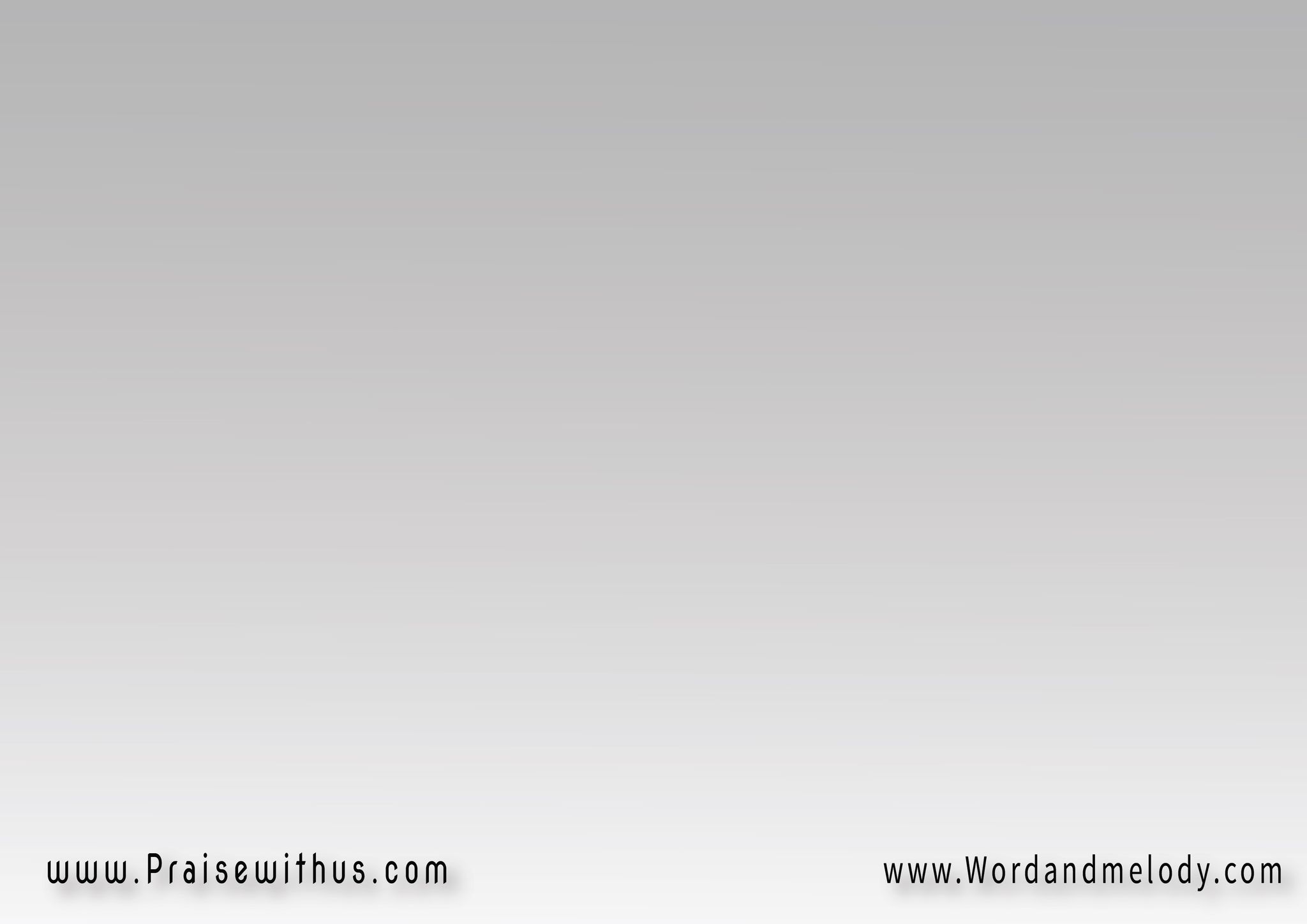 على حساب الدم 
وقوة الصليبلا نخشى لا نهتم 
ملجأنا الحبيب
5- 
في وادي ظل الموتيدك تمسك يديأشدو بأعلى صوتي 
لأنك معي
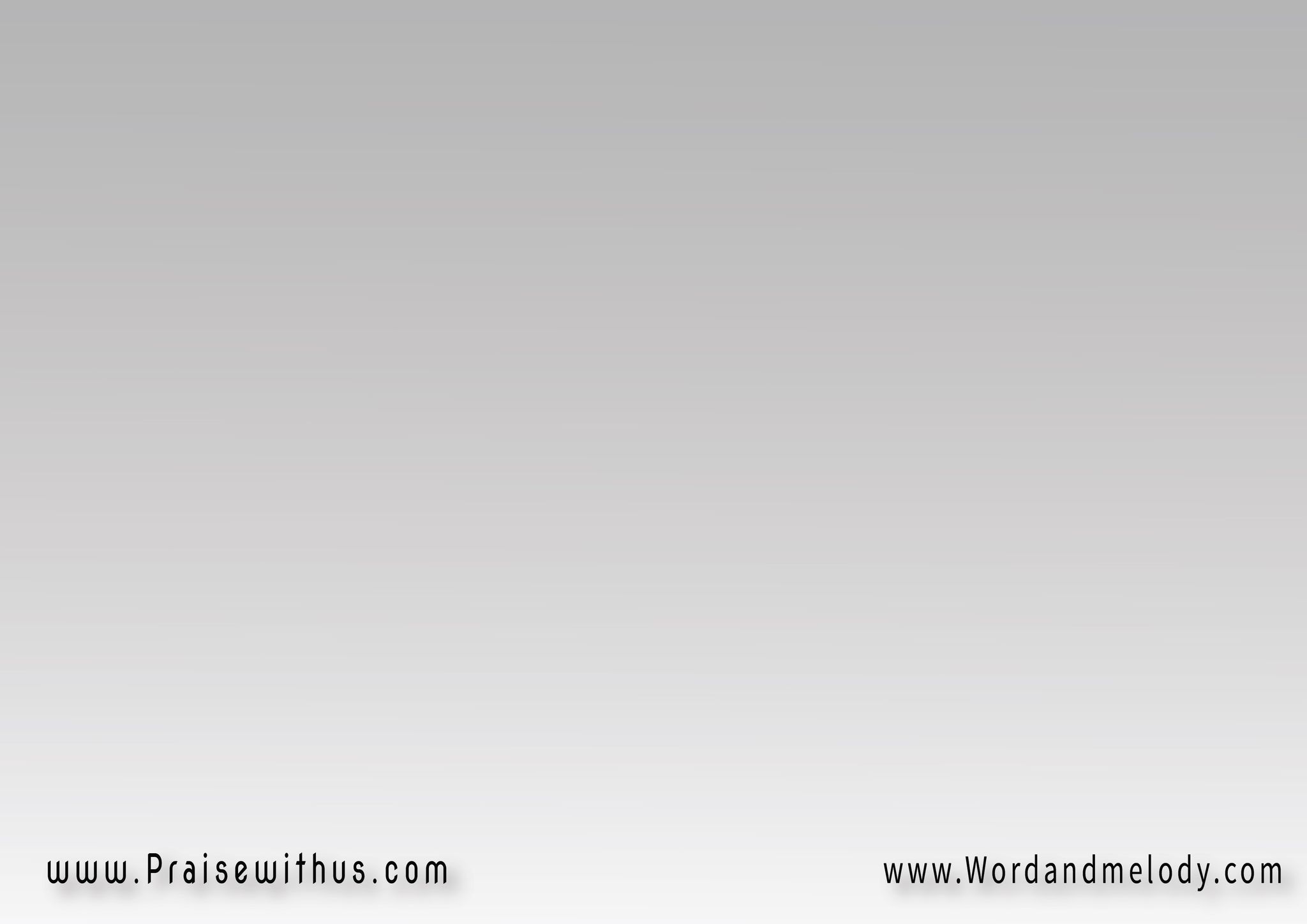 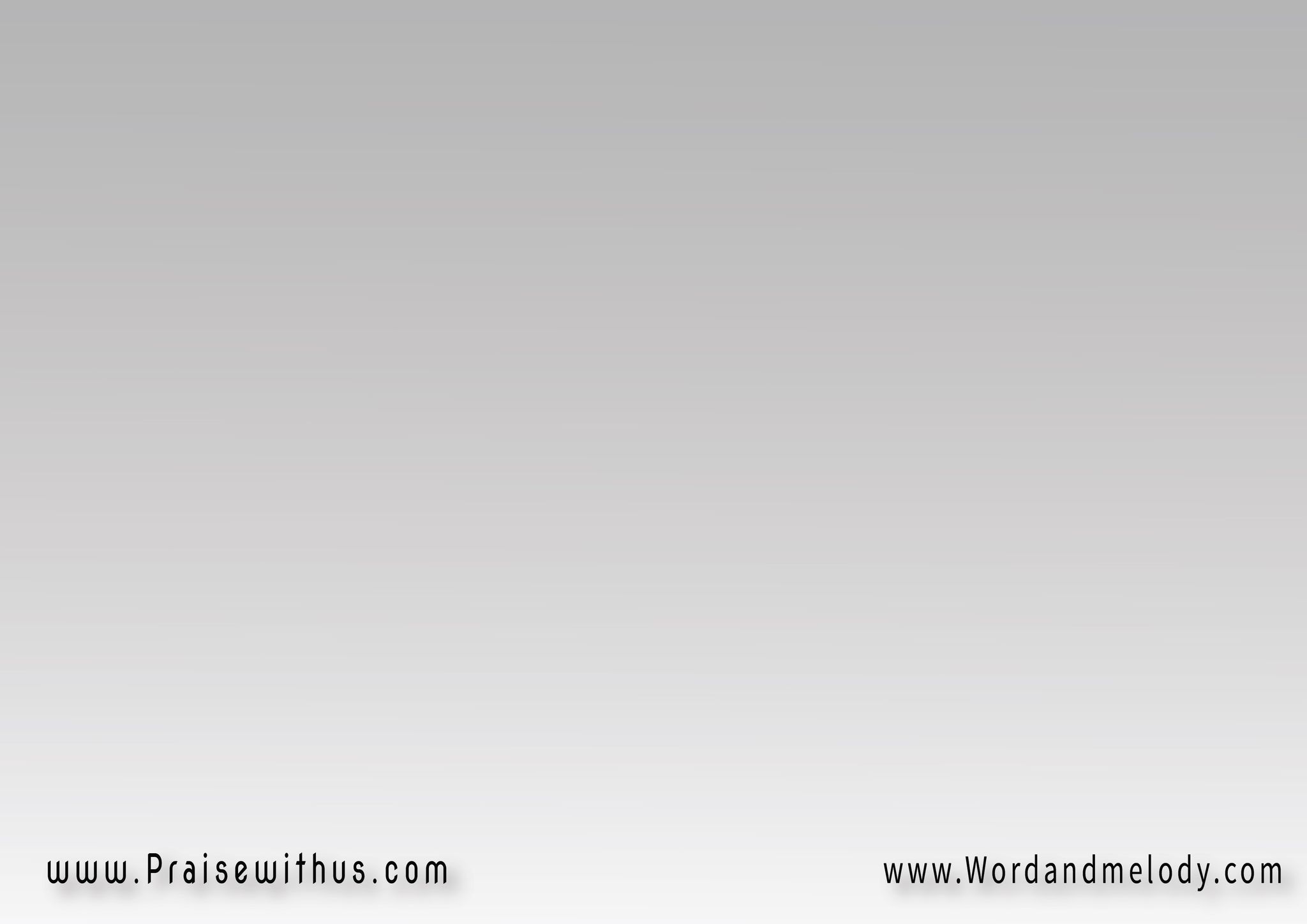 على حساب الدم 
وقوة الصليبلا نخشى لا نهتم 
ملجأنا الحبيب
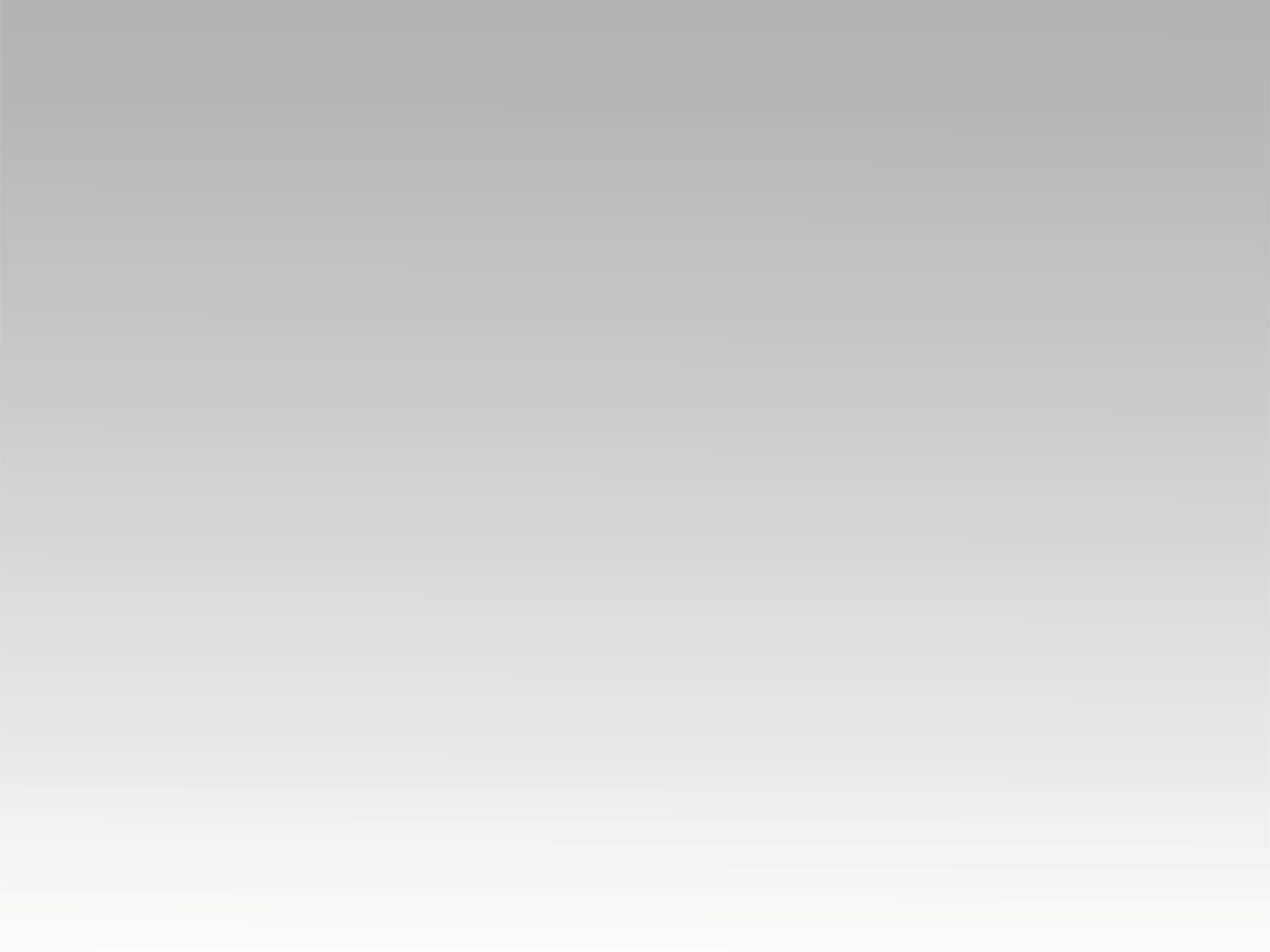 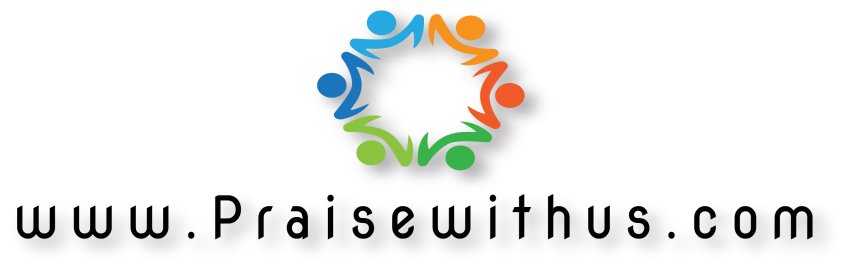